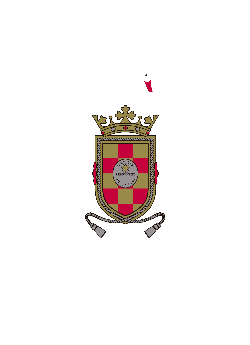 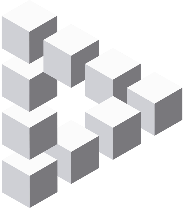 FACULTAD DE CIENCIASMATEMÁTICAS
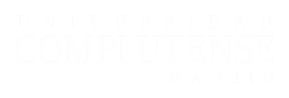 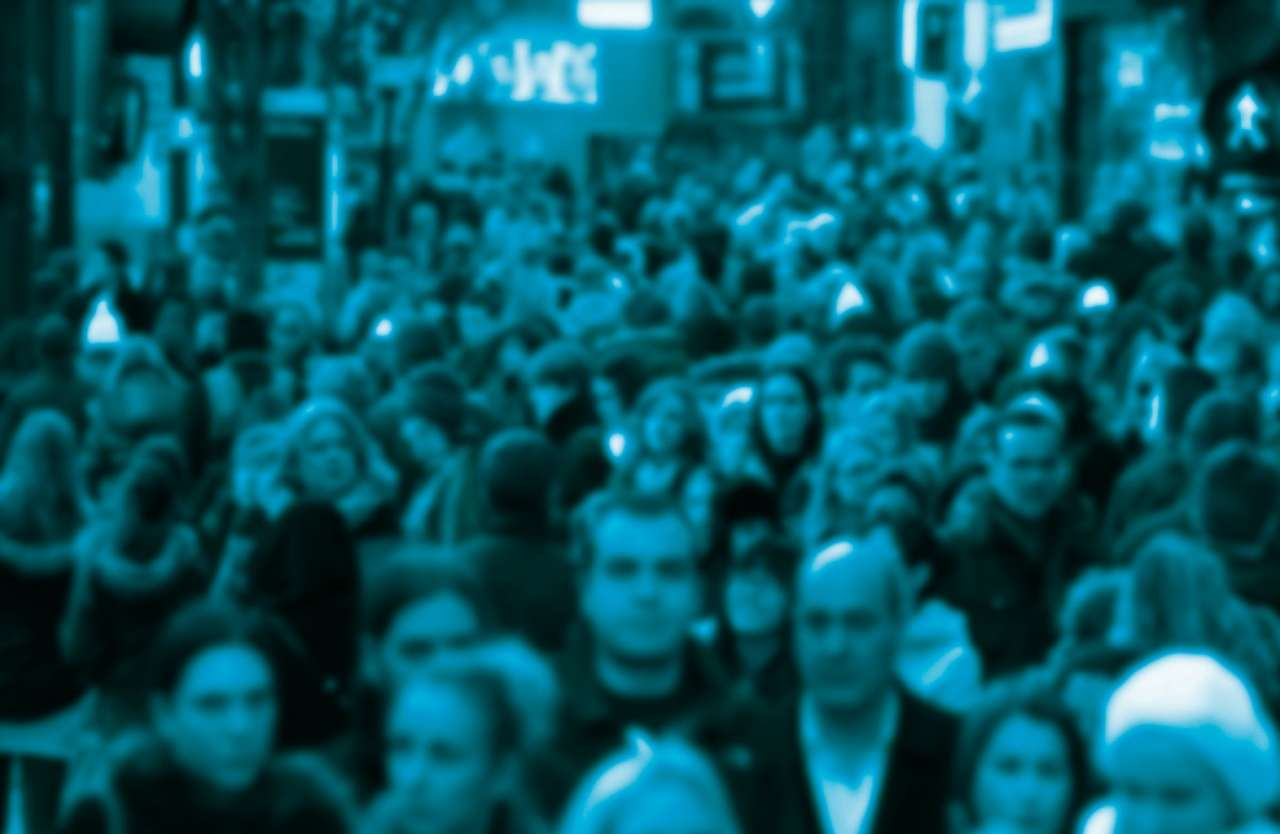 IV Jornadas en Estadísticas Oficiales
e Indicadores Sociales y Económicos
(Jueves 9 de mayo de 2019 10:00h, AULA MIGUEL DE GUZMÁM)



“Necesidades actuales en Estadísticas Oficiales de acuerdo a los posibles perfiles profesionales” (Mark van der Loo, CBS)

“Indicadores de la Agenda 2030 para los Objetivos de Desarrollo Sostenible”
(INE, MINISTERIO DE TRABAJO y UC3M)